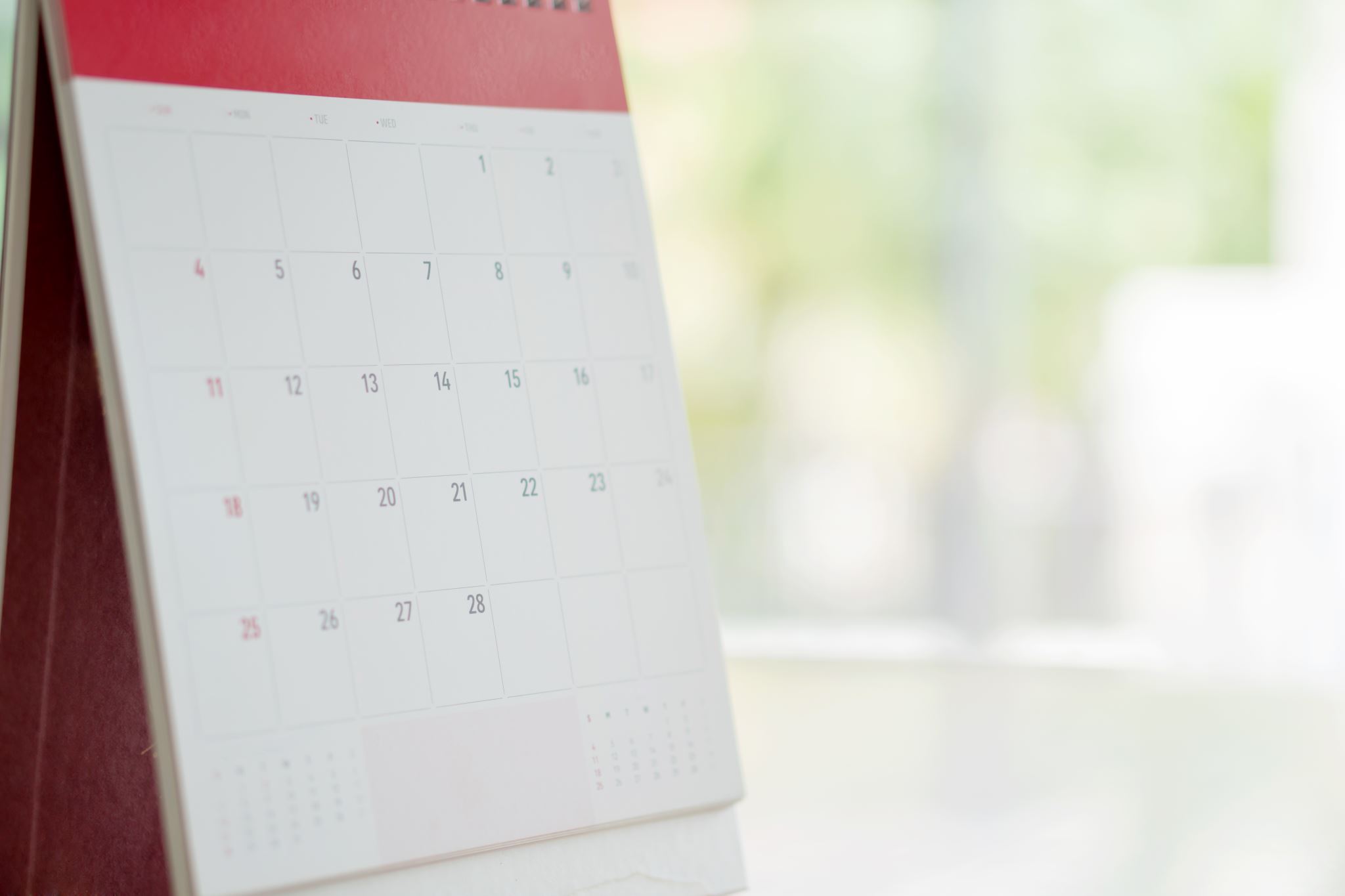 HOW IT ALL STARTED…
Idea to join the Erasmus + programme
Motivation to cooperate with different schools and exchange knowledge and experience
Broadening horizons
A new challenge for the school
Search for project partners
Creating the topic
Writing the project proposal and application
Project aims
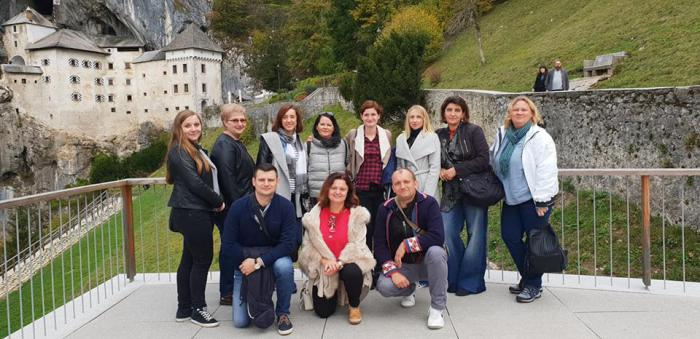 The first training event in Ljubljana
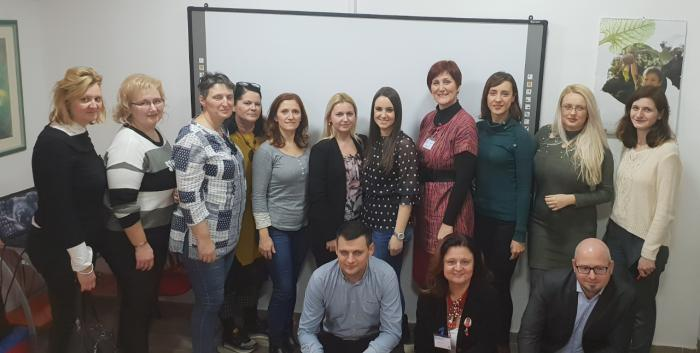 The second training event in Zagreb
The third training event in Slavonski Brod
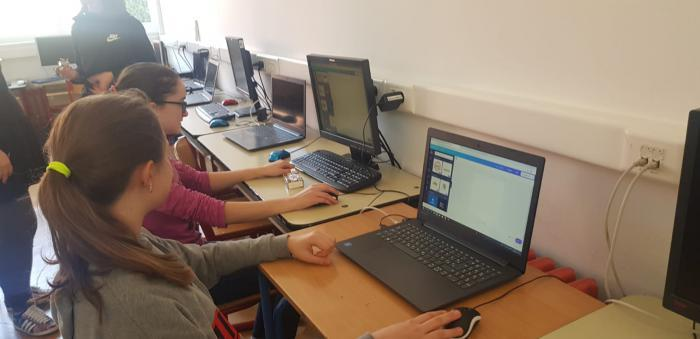 Dissemination
Green wall creation
Micro:bit watering workshop
E-book workshop
Educational path workshop
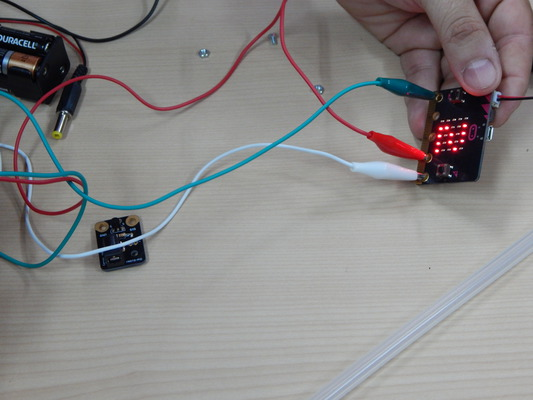 Pupils’ exchanges
The first exchange in Ljubljana
The second exchange in Zagreb
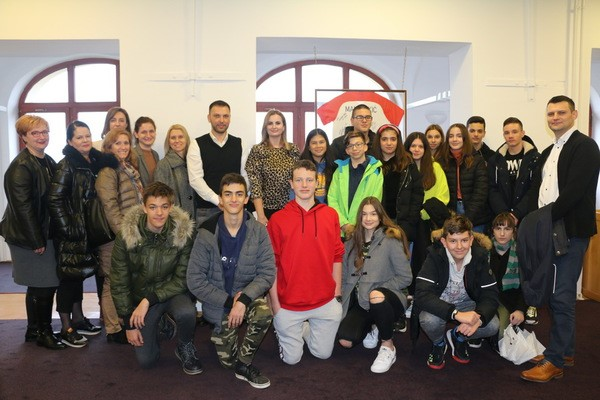 The third exchange in Slavonski Brod
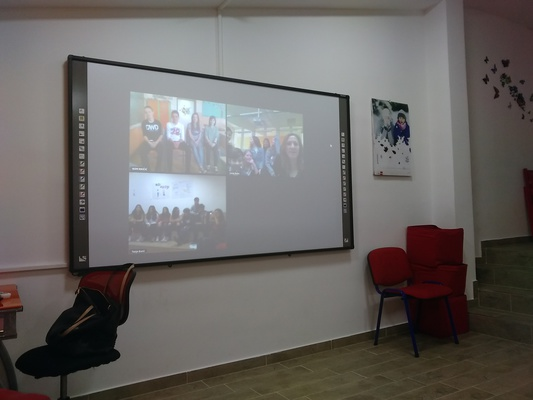 Meetings, meetings, meetings… in between
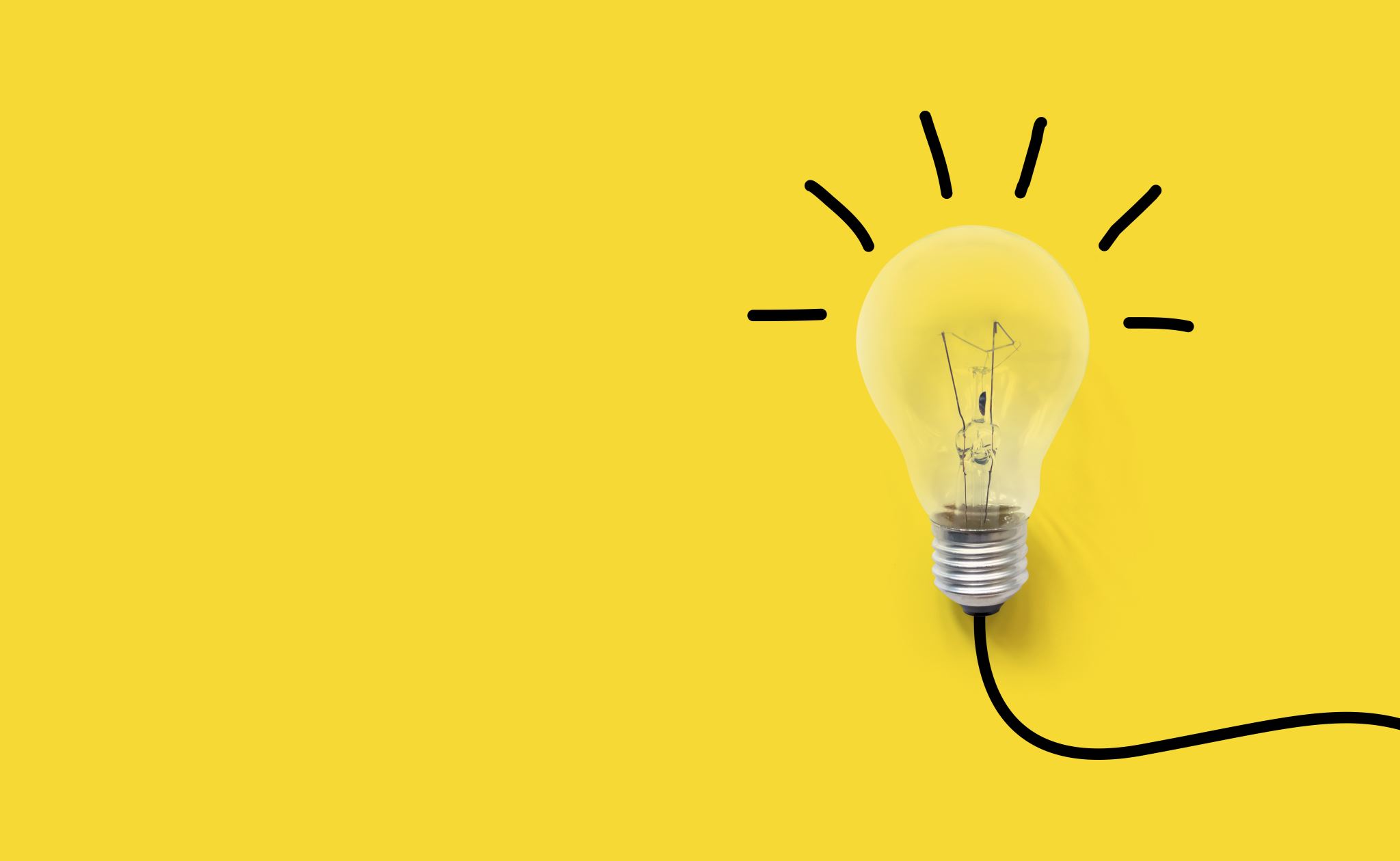 Pupils’ experience and the results